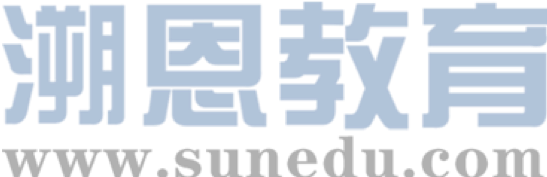 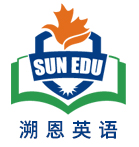 感恩遇见，相互成就，本课件资料仅供您个人参考、教学使用，严禁自行在网络传播，违者依知识产权法追究法律责任。

更多教学资源请关注
公众号：溯恩英语
知识产权声明
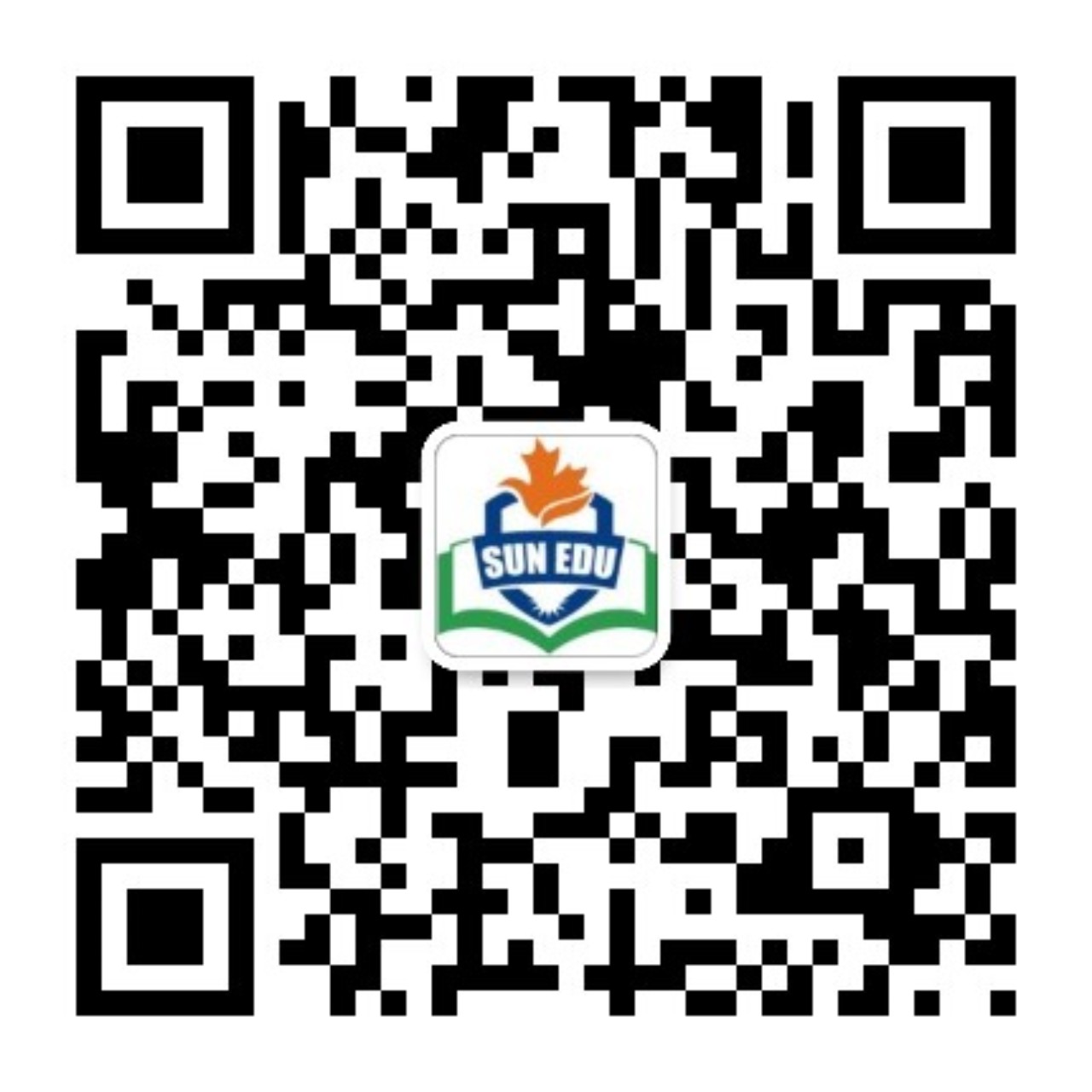 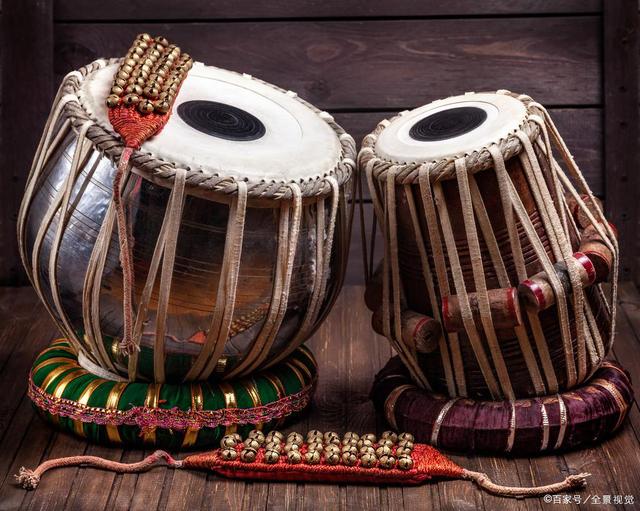 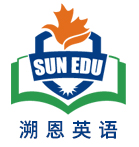 2023学年第二学期杭州市高三年级教学质量检测
英语试题卷
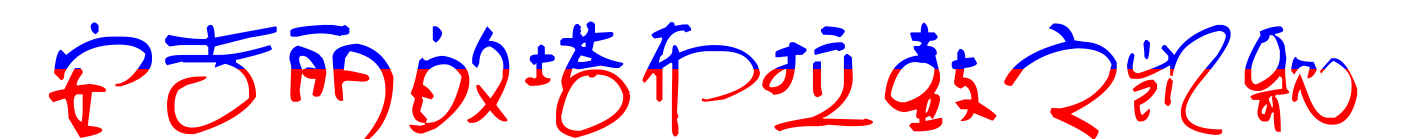 The Triumph of Anjali’s Tabla
傅嘉
Motive+conflict – action – result- reflection 
                           续写手法
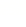 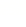 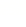 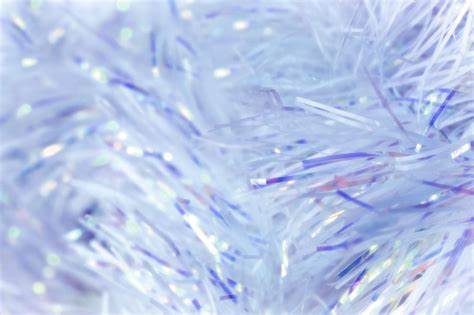 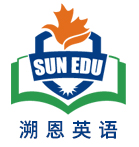 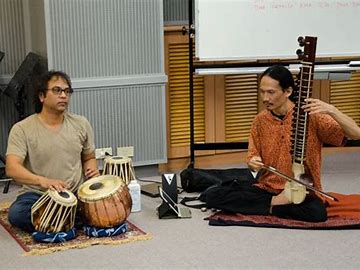 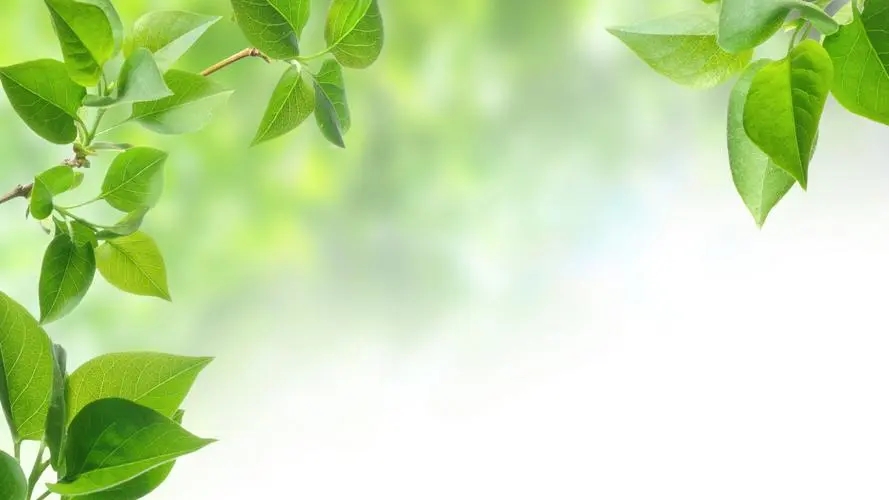 原文本
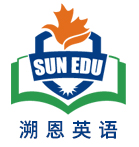 "I'll bet Anjali knows. Right, Anjali? Why don't you show us since you're the star student, " Deepak taunted（奚落）.
    Anjali was confused. She wasn't trying to show off. She was just playing tabla （印度塔不拉鼓）， like everyone else. And why was Deepak being so mean lately? Is it because tabla is a boy's thing? She didn't care that people thought it was a boys' instrument. Anjali knew there was no such thing. She danced her fingers across the tabla to perform the composition in confusion. "Ugh!" Anjali heard someone groan, and she stopped playing.
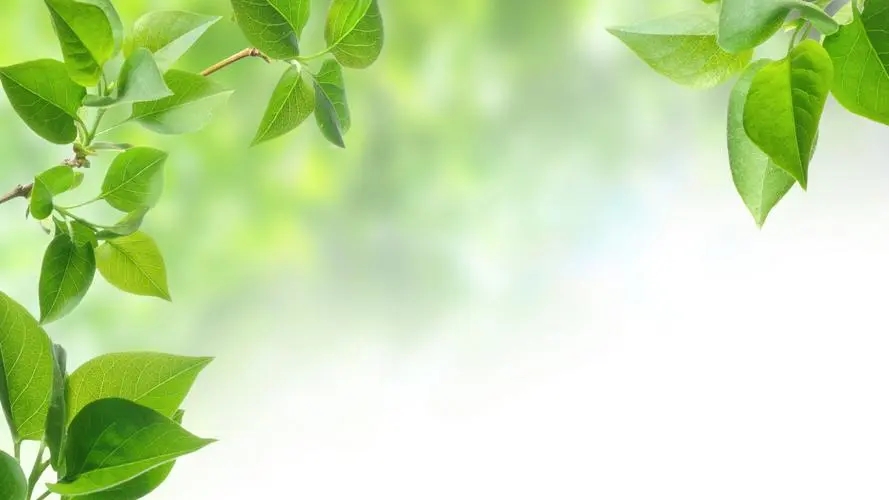 原文本
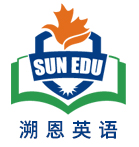 "I guess I don't know it that well after all, "Anjali said sheepishly to the teacher, Mr. Zakir. Her stomach was doing flip-flops. That wasn't true. Not even a little. Mr. Zakir's eyes narrowed. He looked like he was about to say something, but changed his mind. “The recital （演奏会） is next week, everyone. Keep practicing. I will be announcing who will get to perform onstage with me at my next concert! "Anjali had dreamed of a moment like that. She wanted to win the opportunity, but she needed to sort things straight with Deepak first.
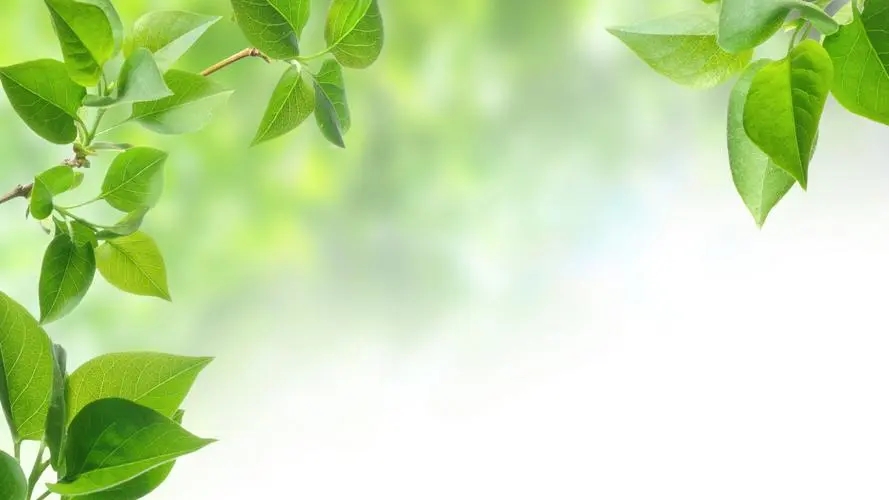 原文本
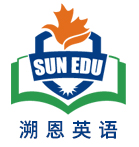 As the class was dismissed, Anjali hurried over to Deepak. When she finally made eye contact with him, he purposely looked away and walked off. The next day at school, Anjali overheard Deepak whispering to Mary. "People are only interested because she's the only girl in tabla class and they want her to feel special. She's not that good—" Anjali was furious. She excused herself and went to the bathroom. She took some deep breaths but couldn't relax. Her heart was pounding:
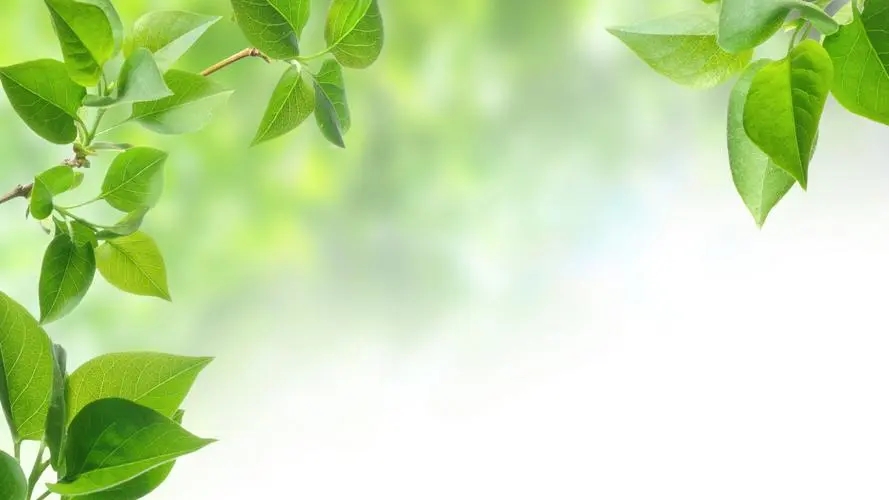 原文本
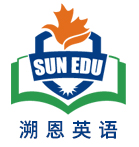 "It's not my fault that people make a big deal about a girl playing tabla. I make mistakes too, but I work really hard. Maybe he should too. He should be less mean and practice more. "
     "If I play in this concert, no one will talk to me again. He will turn everyone against me. "
       "I don't want to see a tabla or hear a tabla or play a tabla EVER AGAIN! ! Anjali yelled at the mirror. It was quiet for a moment. She believed it was one of her darkest days ever.
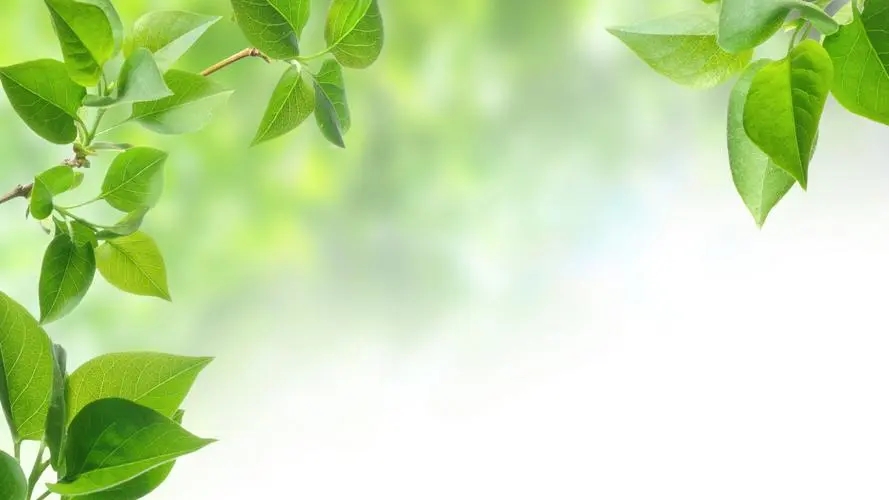 words and expressions
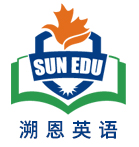 I bet … 我敢打赌；我确信
show off  炫耀
instrument   n. 乐器；仪器
perform the composition 演奏曲子
groan  vi,发牢骚
sheepishly  adv. 羞怯地
Her stomach was doing flip-flops. 心里难受（胃在翻腾）
sort things straight with sb 把事情跟sb说清楚
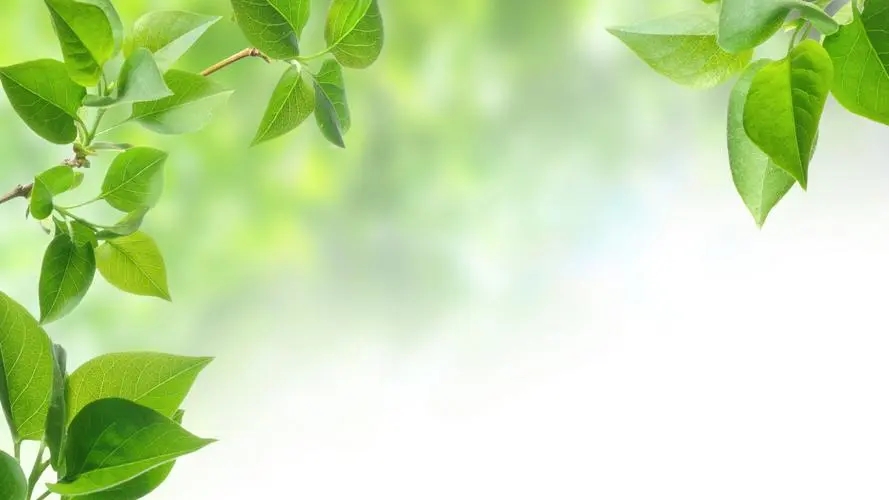 words and expressions
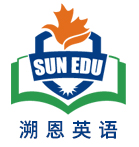 9. furious   adj. 暴怒的；非常生气
10. The class was dismissed.  下课了
11. purposely    adv. 故意地
12. overhear sb 偶然听到某人说
13.  make a big deal about sth 对…大惊小怪
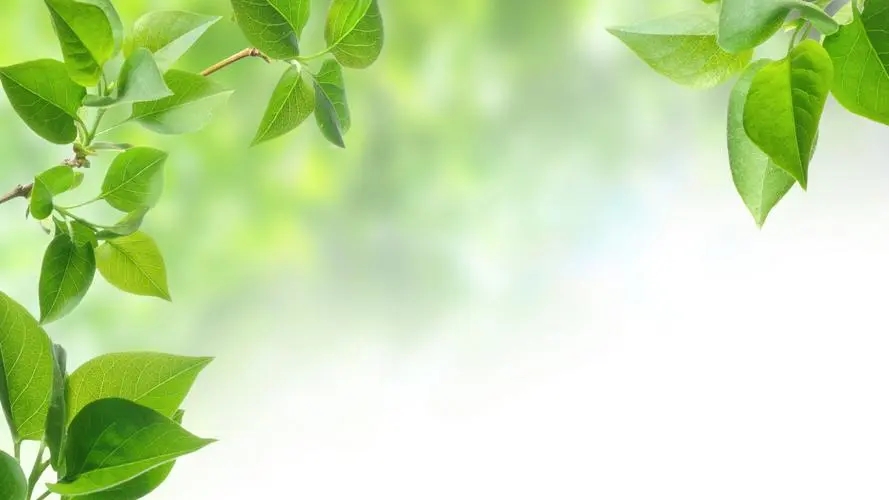 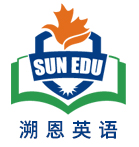 Read for hidden clues and echoes
Hidden clues can be employed according to different scenes  when plotting the continuation part.
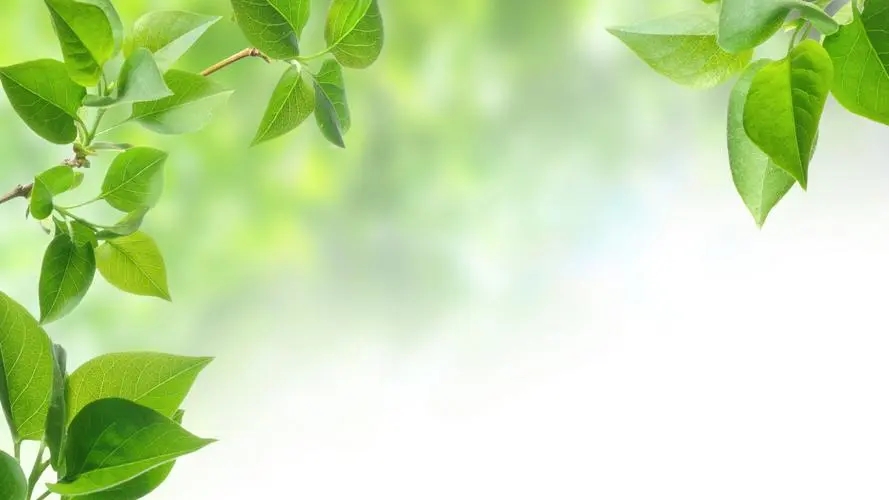 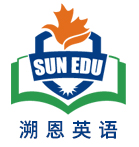 "I'll bet Anjali knows. Right, Anjali? Why don't you show us since you're the star student, " Deepak taunted（奚落）.
Echo 1：  Deepak didn’t taunt this time. Instead, he sent his sincere congratulations on Anjali’s fantastic performance at the concert. “ Anjali, you are truly a tabla star.”  he thumbed up at Anjali, with admiration in his eyes.
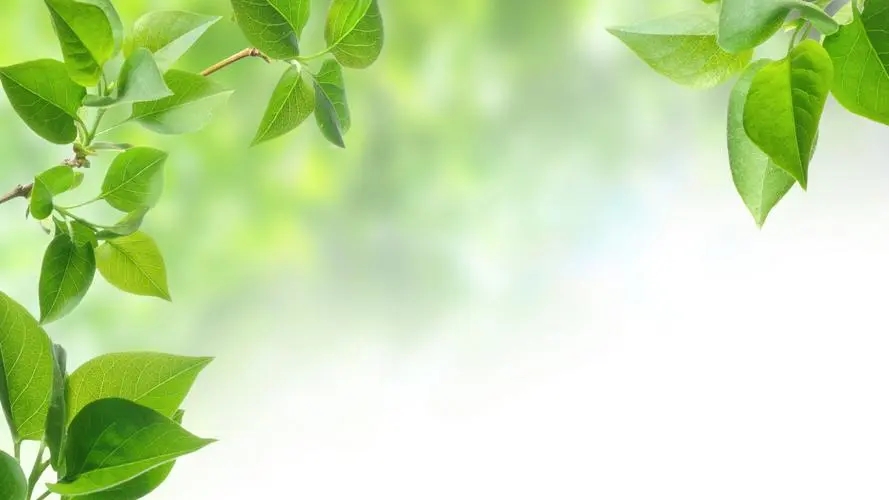 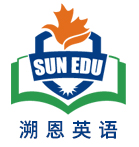 Anjali was confused. She wasn‘t trying to show off. She was just playing tabla （印度塔不拉鼓）, like everyone else. And why was Deepak being so mean lately? Is it because tabla is a boy's thing? She didn't care that people thought it was a boys' instrument. Anjali knew there was no such thing. She danced her fingers across the tabla to perform the composition in confusion. "Ugh!" Anjali heard someone groan, and she stopped playing.
Echo 2:  She realized that her love for the tabla was not about showing off to Deepak or anyone else, but about her own passion and dedication.
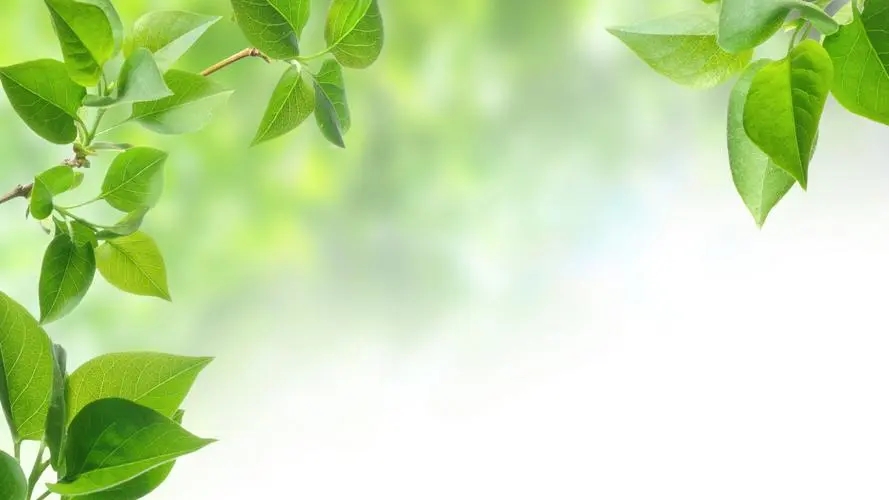 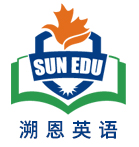 Anjali was confused. She wasn‘t trying to show off. She was just playing tabla （印度塔布拉鼓）, like everyone else. And why was Deepak being so mean lately? Is it because tabla is a boy's thing? She didn't care that people thought it was a boys' instrument. Anjali knew there was no such thing. She danced her fingers across the tabla to perform the composition in confusion. "Ugh!" Anjali heard someone groan, and she stopped playing.
Echo 3:  Anjali proved that tabla doesn’t belong to only boys but belong to the world.
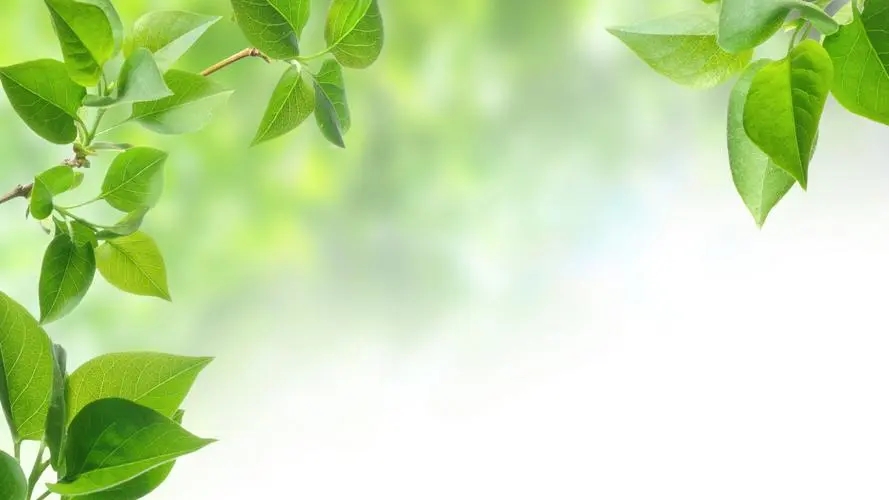 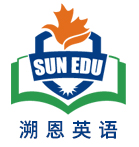 Anjali was confused. She wasn‘t trying to show off. She was just playing tabla （印度塔布拉鼓）, like everyone else. And why was Deepak being so mean lately? Is it because tabla is a boy's thing? She didn't care that people thought it was a boys' instrument. Anjali knew there was no such thing. She danced her fingers across the tabla to perform the composition in confusion. "Ugh!" Anjali heard someone groan, and she stopped playing.
Echo 4:   She danced her fingers across the tabla in confidence， accompanied by Mr. Zakir.
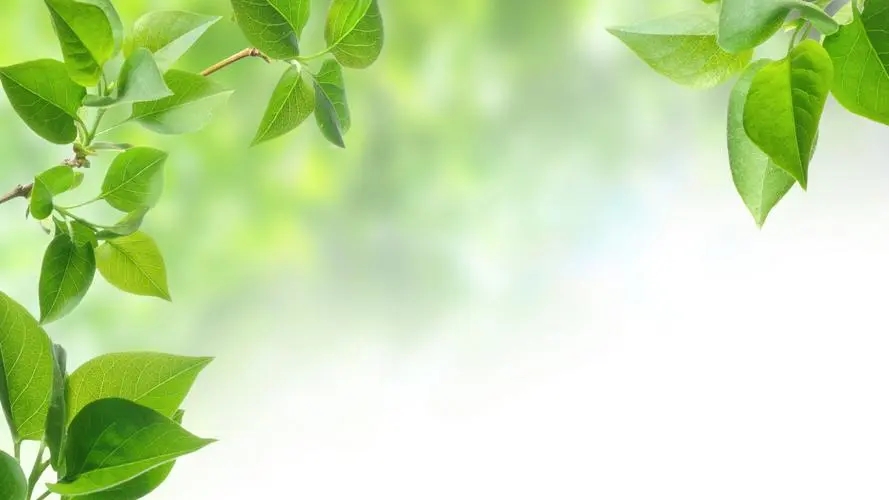 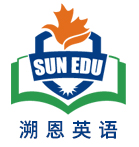 "I guess I don't know it that well after all, "Anjali said sheepishly to the teacher, Mr. Zakir. Her stomach was doing flip-flops. That wasn't true. Not even a little. Mr. Zakir's eyes narrowed. He looked like he was about to say something, but changed his mind. “The recital （演奏会） is next week, everyone. Keep practicing. I will be announcing who will get to perform onstage with me at my next concert! "Anjali had dreamed of a moment like that. She wanted to win the opportunity, but she needed to sort things straight with Deepak first.
Echo5:   All the audience were fascinated by Anjali’s brilliant performance .  “Anjali knows tabla so well! ”  Deepak exclaimed in surprise.
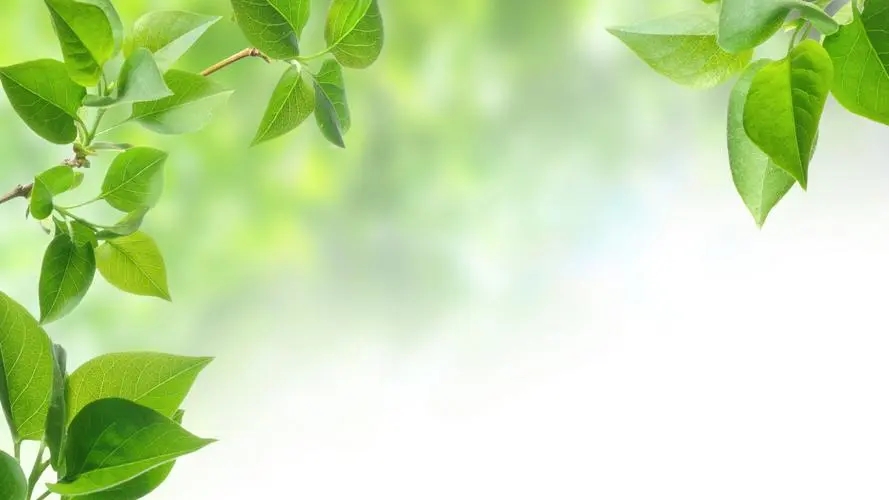 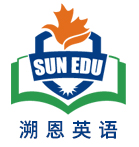 "I guess I don't know it that well after all, "Anjali said sheepishly to the teacher, Mr. Zakir. Her stomach was doing flip-flops. That wasn't true. Not even a little. Mr. Zakir's eyes narrowed. He looked like he was about to say something, but changed his mind. “The recital （演奏会） is next week, everyone. Keep practicing. I will be announcing who will get to perform onstage with me at my next concert! "Anjali had dreamed of a moment like that. She wanted to win the opportunity, but she needed to sort things straight with Deepak first.
Echo6: With butterflies in his stomach/ With his stomach doing flip-flops, Deepak cast an apologetic look at Anjali, lowered his head and stuttered, “ I-I’m sorry for what I did and said before. And you are really a tabla star.
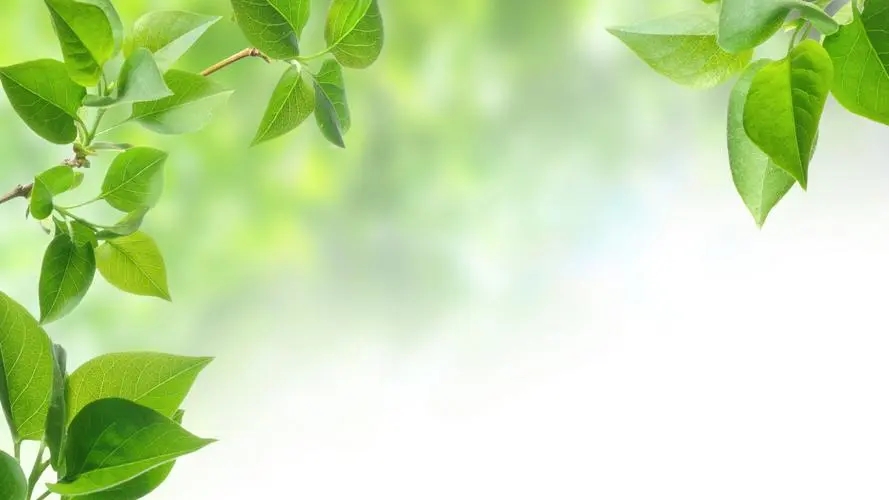 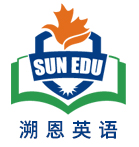 "I guess I don't know it that well after all, "Anjali said sheepishly to the teacher, Mr. Zakir. Her stomach was doing flip-flops. That wasn't true. Not even a little. Mr. Zakir's eyes narrowed. He looked like he was about to say something, but changed his mind. “The recital （演奏会） is next week, everyone. Keep practicing. I will be announcing who will get to perform onstage with me at my next concert! "Anjali had dreamed of a moment like that. She wanted to win the opportunity, but she needed to sort things straight with Deepak first.
Echo7:   Because of Anjali’s hard practice, she was chosen by Mr. Zakir to perform onstage at his recital. 
Echo 8： Anjali’s dream came true! She won the opportunity to perform tabla onstage!
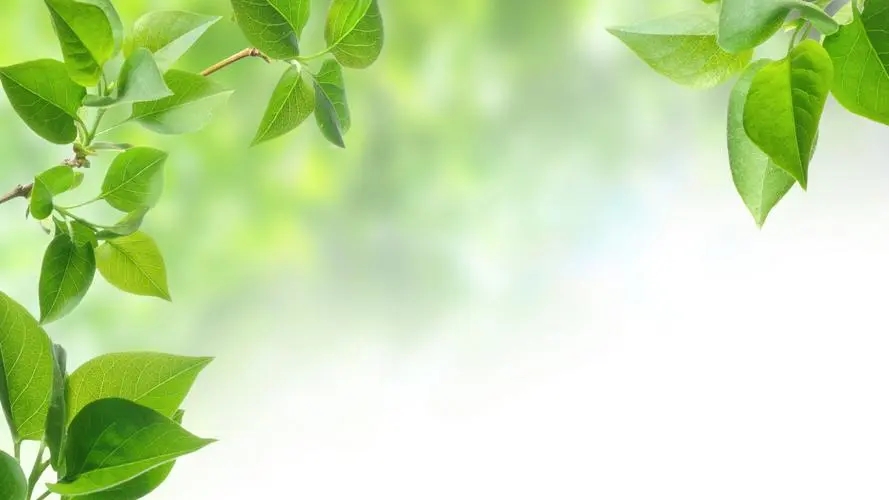 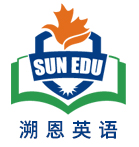 "I guess I don't know it that well after all, "Anjali said sheepishly to the teacher, Mr. Zakir. Her stomach was doing flip-flops. That wasn't true. Not even a little. Mr. Zakir's eyes narrowed. He looked like he was about to say something, but changed his mind. “The recital （演奏会） is next week, everyone. Keep practicing. I will be announcing who will get to perform onstage with me at my next concert! "Anjali had dreamed of a moment like that. She wanted to win the opportunity, but she needed to sort things straight with Deepak first.
Echo 9： Anjali’s dream came true! She won the golden opportunity to play tabla with her teacher.
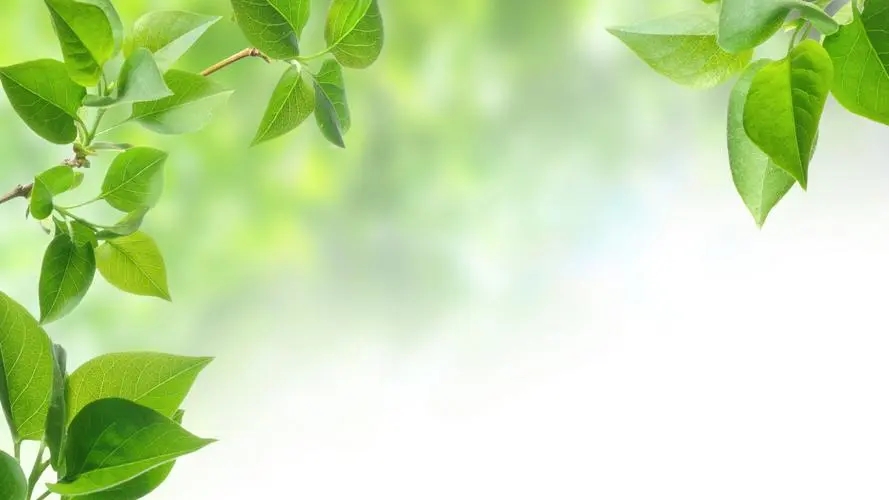 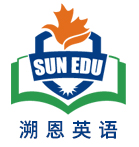 As the class was dismissed, Anjali hurried over to Deepak. When she finally made eye contact with him, he purposely looked away and walked off. The next day at school, Anjali overheard Deepak whispering to Mary. "People are only interested because she's the only girl in tabla class and they want her to feel special. She's not that good—" Anjali was furious. She excused herself and went to the bathroom. She took some deep breaths but couldn't relax. Her heart was pounding:
Echo 10：When Anjali eventually made eye contact with him,  Deepak looked into her eyes，apologized to her for his being mean and jealous and conveyed his sincere congratulations on her successful performance.
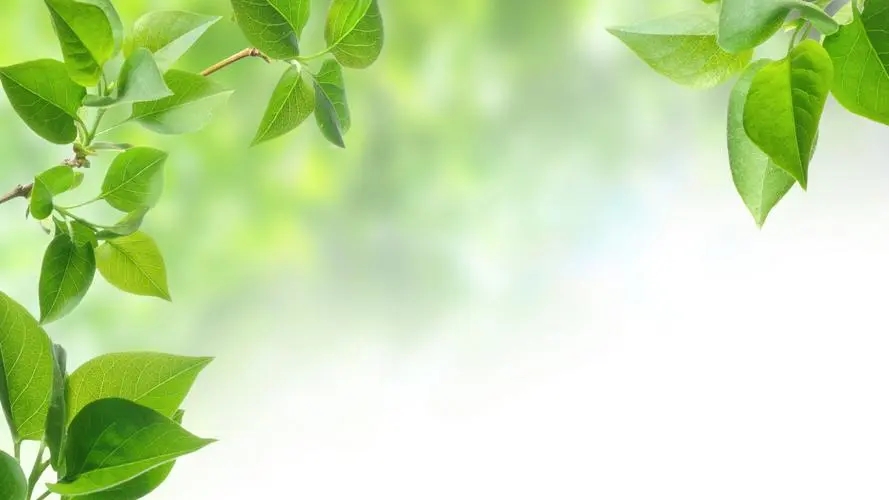 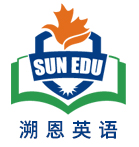 As the class was dismissed, Anjali hurried over to Deepak. When she finally made eye contact with him, he purposely looked away and walked off. The next day at school, Anjali overheard Deepak whispering to Mary. "People are only interested because she's the only girl in tabla class and they want her to feel special. She's not that good—" Anjali was furious. She excused herself and went to the bathroom. She took some deep breaths but couldn't relax. Her heart was pounding:
Echo 11: (反向创作）  People admire Anjali because she has a talent for table and her performance is literally perfect.
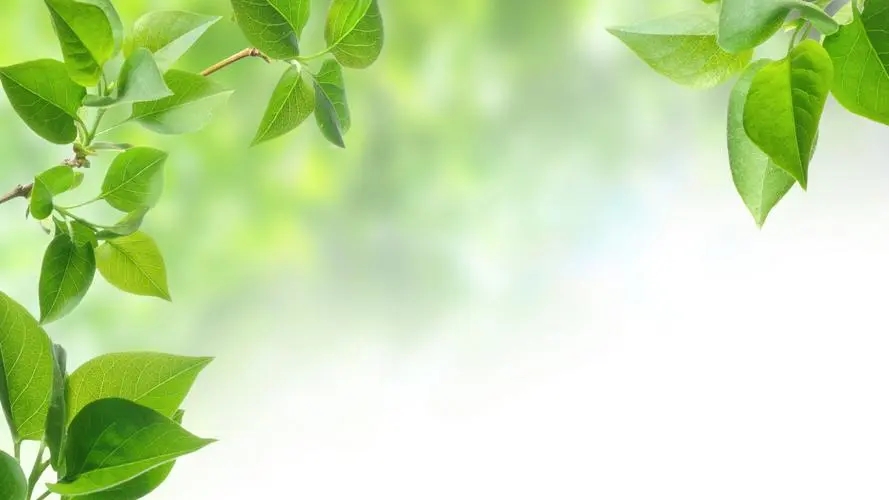 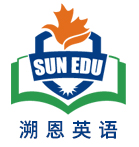 As the class was dismissed, Anjali hurried over to Deepak. When she finally made eye contact with him, he purposely looked away and walked off. The next day at school, Anjali overheard Deepak whispering to Mary. "People are only interested because she's the only girl in tabla class and they want her to feel special. She's not that good—" Anjali was furious. She excused herself and went to the bathroom. She took some deep breaths but couldn't relax. Her heart was pounding:
Echo12: (在老师音乐会上表演成功后）  Excited cheers and thunderous applauses from the enthusiastic audience exploded in the auditorium/ the concert hall . Anjali’s heart was almost beating out of her chest with extreme joy.
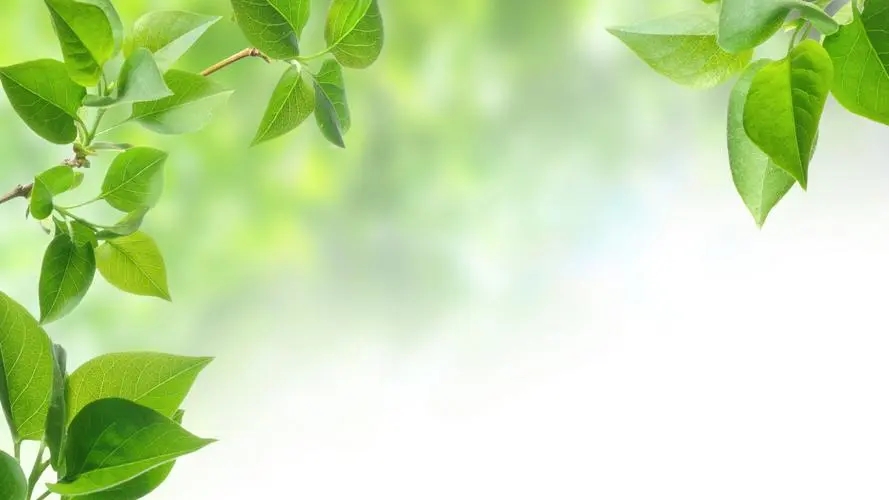 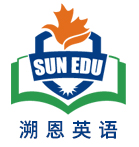 "It's not my fault that people make a big deal about a girl playing tabla. I make mistakes too, but I work really hard. Maybe he should too. He should be less mean and practice more. "
      "If I play in this concert, no one will talk to me again. He will turn everyone against me. "
       "I don't want to see a tabla or hear a tabla or play a tabla EVER AGAIN! ! ”Anjali yelled at the mirror. It was quiet for a moment. She believed it was one of her darkest days ever.
Echo13 :  (Deepak 与Anjali 和解） Looking into Anjali’s eyes, Deepak said sorry to her for his being mean and jealous  and he also determined to learn from Anjali--- Practice more!
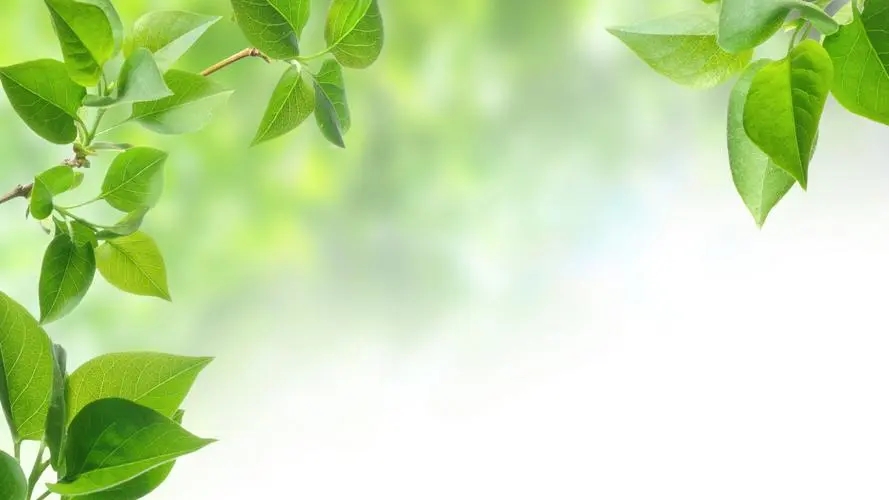 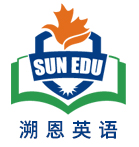 "It's not my fault that people make a big deal about a girl playing tabla. I make mistakes too, but I work really hard. Maybe he should too. He should be less mean and practice more. "
      "If I play in this concert, no one will talk to me again. He will turn everyone against me. "
       "I don't want to see a tabla or hear a tabla or play a tabla EVER AGAIN! ! ”Anjali yelled at the mirror. It was quiet for a moment. She believed it was one of her darkest days ever.
Echo14 :  (收获观众的认可，同学们的友谊） What Anjali never expected was that Deepak, May and many other classmates showed their admiration for her talent and  expressed their desire to befriend her!
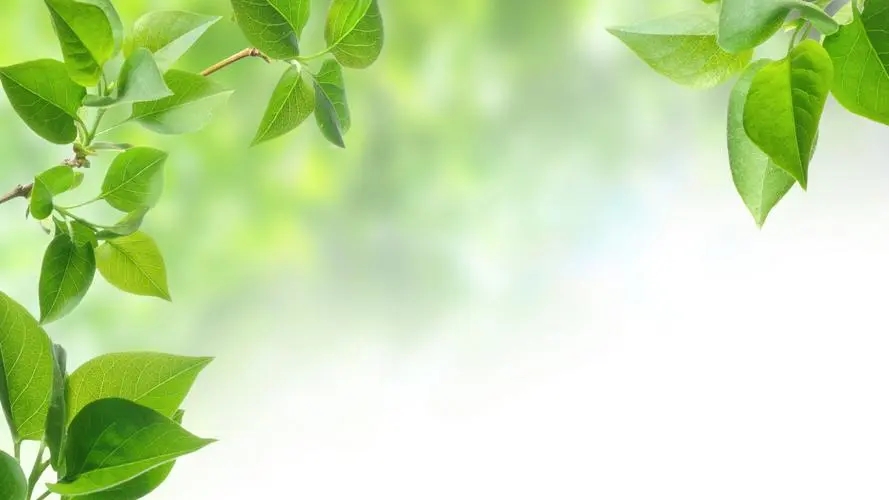 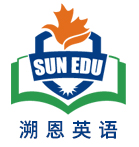 "It's not my fault that people make a big deal about a girl playing tabla. I make mistakes too, but I work really hard. Maybe he should too. He should be less mean and practice more. "
      "If I play in this concert, no one will talk to me again. He will turn everyone against me. "
       "I don't want to see a tabla or hear a tabla or play a tabla EVER AGAIN! ! ”Anjali yelled at the mirror. It was quiet for a moment. She believed it was one of her darkest days ever.
Echo15 :  (表演成功后的个人感悟） With her eyes twinkling with thrill, Anjali breathed a sigh of relief. She made it! She proved girls could play tabla as well as boys by practicing more! And sharing music with others was just awesome!
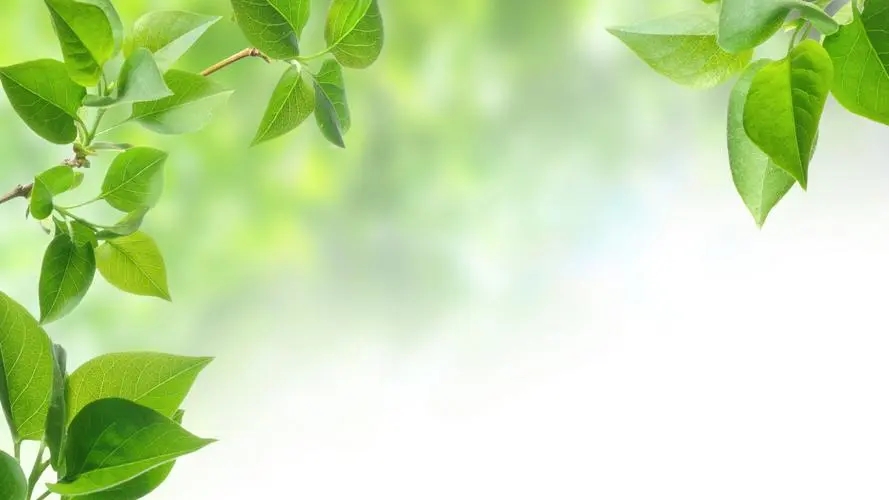 Analyze information
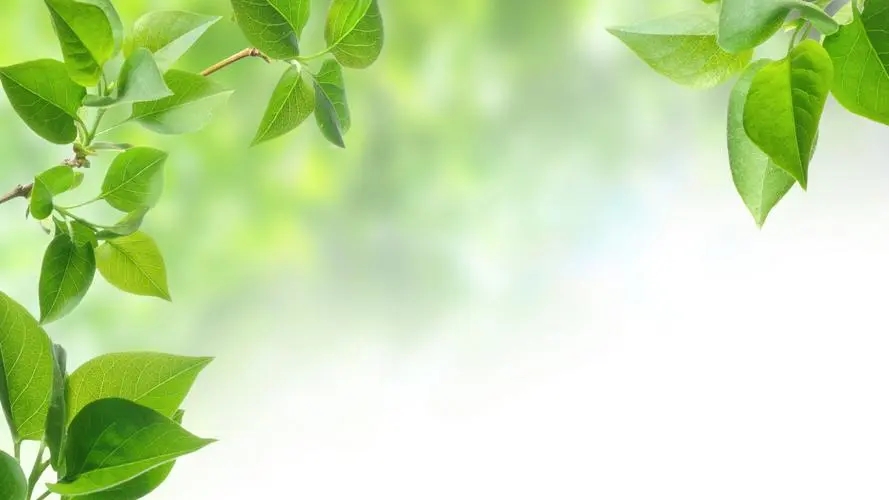 原文本叙事特征：
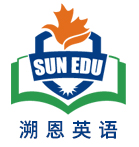 人物分析： 主角Anjali （勤奋+被嘲笑后的不自信） , 配角Deepak （嫉妒+对女生打手鼓产生的敌意）;  
    Mr. Zakir (看到了Anjali 的内心的矛盾但没有急着去解决）；  
Mary  （听Deepak 编排Anjali） 
2.  时间： 音乐会前的一个礼拜 
3. 地点：学校
[Speaker Notes: 文本的conflict可以明确指出来。]
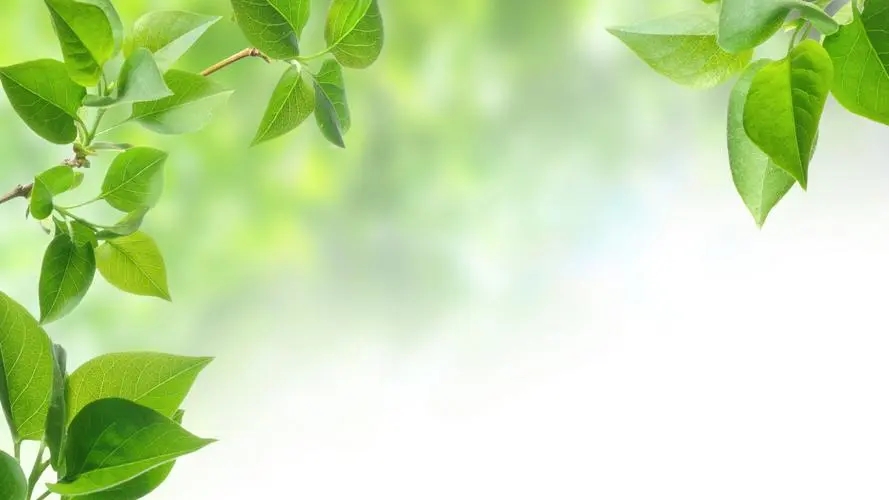 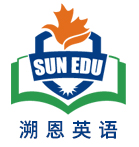 4. 主题探索：本文探讨可探讨的内容十分丰富：
   具体表现为：
①  印度塔布拉鼓在文中是男孩的乐器，Anjali 是女生，体现音乐无性别差异；
② Anjali 在练习手鼓的过程中，遭到Deepak 无情的嘲笑，探索如何处理青春期的同学之间的关系；
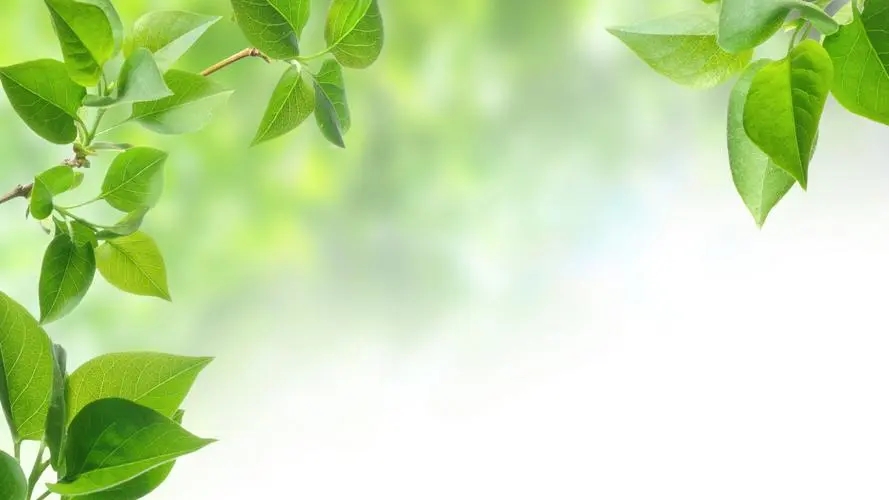 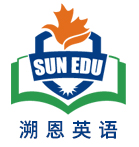 4. 主题探索： 
③ Anjali 无意间听到Deepak 对Mary 说她坏话时暴怒的情绪，探索如何学会控制情绪的问题；
④ 思考一下Deepak 为何屡屡为难Anjali, 是出于竞争的关系而被嫉妒冲昏了头脑，探索如何处理同学之间的良性竞争问题；
⑤ Mr. Zakir 明知Anjali 非常喜欢手鼓，但当Anjali 心生退意时，老师只是宣布了一个通知；探讨教育的问题---润物细无声---没有批评Deepak 没有安慰Anjali 。
5.  故事线的分析：
明线1：主角Anjali:  从第二段：She danced her fingers across the tabla to perform the composition in confusion；以及第三段： Anjali had dreamed of a moment like that. She wanted to win the opportunity, 可推知： Anjali 内心是非常希望赢得去登台表演手鼓的机会的。登台表演的强烈动机促使她勤奋练习打鼓；
    motive （想参加音乐会演出）—act（努力练习打鼓）---challenge( 来自男同学Deepak 的嘲讽）---response( 想停止练习）---feeling (被教室墙壁上的海报所激励)---act ( 继续努力练习手鼓）--- result （获得Mr. Zakir给予的表演机会+表演成功） ---reflection（①证明音乐无性别差异或②做任何事情，不管遇到什么挫折，不能轻言放弃）。这条为本文原文以及续写故事的明线；结合所给第一段首句以及第二段首句，第一段的主要内容就是故事的明线所在。
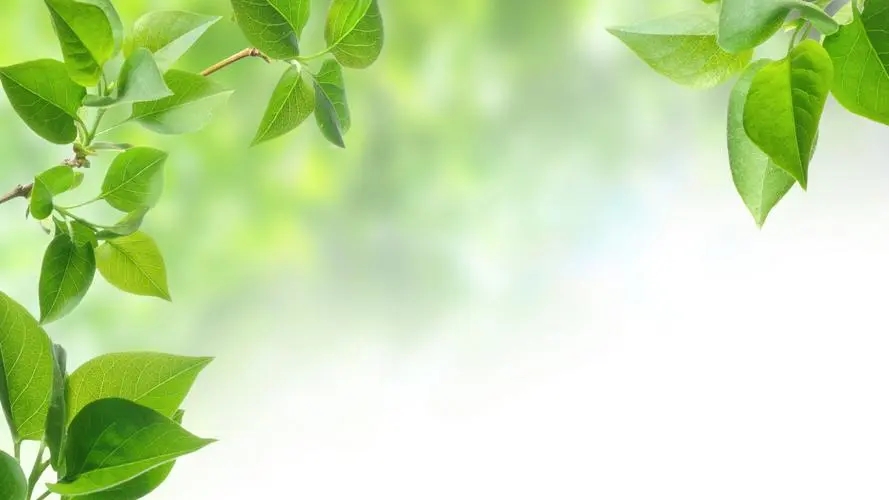 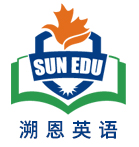 5. 故事线的分析：
明线2：配角Deepak :  第一段在课堂上taunt Anjali；以及第四段： Deepak 对Mary 说Anjali 的坏话；原文本Deepak 是个负面人物。根据续写教学旨在弘扬真善美，通过对读后续写题型的分析,探究以培养学生英语学科的核心素养.  考生在续写Deepak 这个人物时，要给他机会改变并成长。Deepak 认识到自己的错误和问题，勇于承认错误，并向Anjali 道歉，如果设计Anjali 手鼓表演成功，那么还可以加一个情节，被Anjali 的音乐才华所折服+真诚祝贺。Deepak 与Anjali 握手言和。
  Act ( taunt+ speak ill of Anjali ) ---Response ( stressful + jealous) --- act  ( practice tabla less hard than Anjali )---result ( not chosen to perform with Mr. Zakir) ---act ( watch Anjali’s performance) --- Response ( admire Anjali )---- act ( realize his mistake and his own problem) ---result ( apologize to Anjali and congratulate Anjali)
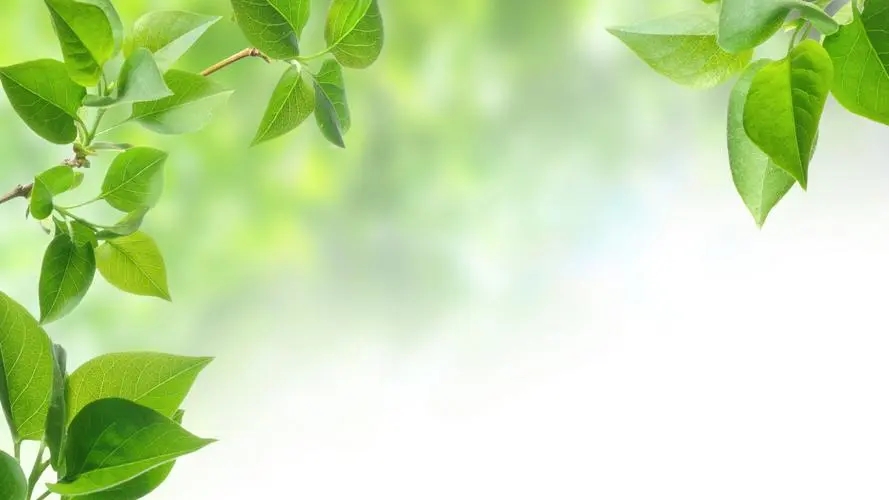 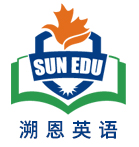 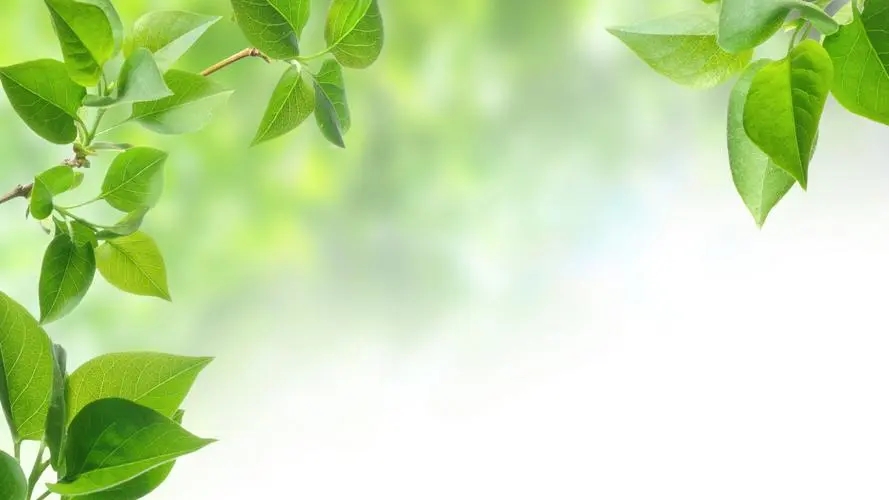 6. 续写过程人物如何处理
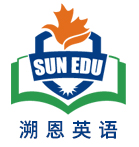 人物处理： 主角Anjali , 配角Deepak;  Mr. Zakir ；Mary 
人物处理建议1：
根据 所给两个段落的段首句，可以考虑只写Anjali 和Deepak; 
人物处理建议2： 
在写Anjali 和Deepak 的同时，可以添加Mr. Zakir 和 同学Mary 。
①可以考虑老师看到 Anjali 的努力付出得到了回报，也见证了她的成长。从害怕被嘲笑到勇敢面对同学的质疑，并用实力说话。 
② Mary 听了Deepak 编排了一通Anjali，是如何来看待Anjali 的。可以通过看Anjali 平时的刻苦努力训练，也可以通过最终舞台上的成功的手鼓表演。
[Speaker Notes: 文本的conflict可以明确指出来。]
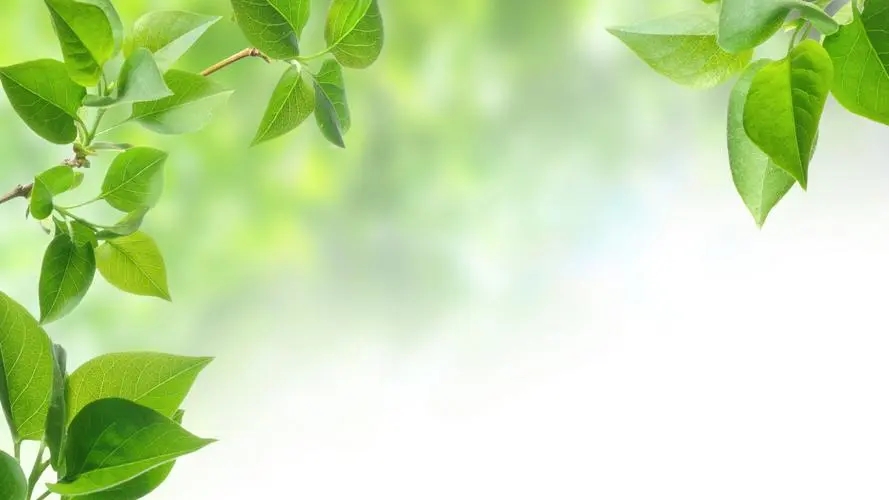 7. 续写过程如何处理原文本的矛盾冲突
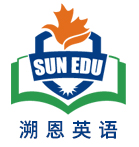 The conflict between Anjali and Deepak caused great pressure to Anjali.
And Anjali even thought about quitting tabla practice. Inspired by the posters on the wall, Anjali resolved to continue her practice even harder than before in order to win the opportunity to perform at the concert. 
 In the end , the conflict would be solved.  Anjali would forgive Deepak and rebuild the relationship with Deepak.  Seeing the happy ending , Mr. Zakir felt satisfied with both of his students.
[Speaker Notes: 文本的conflict可以明确指出来。]
各段情节设计
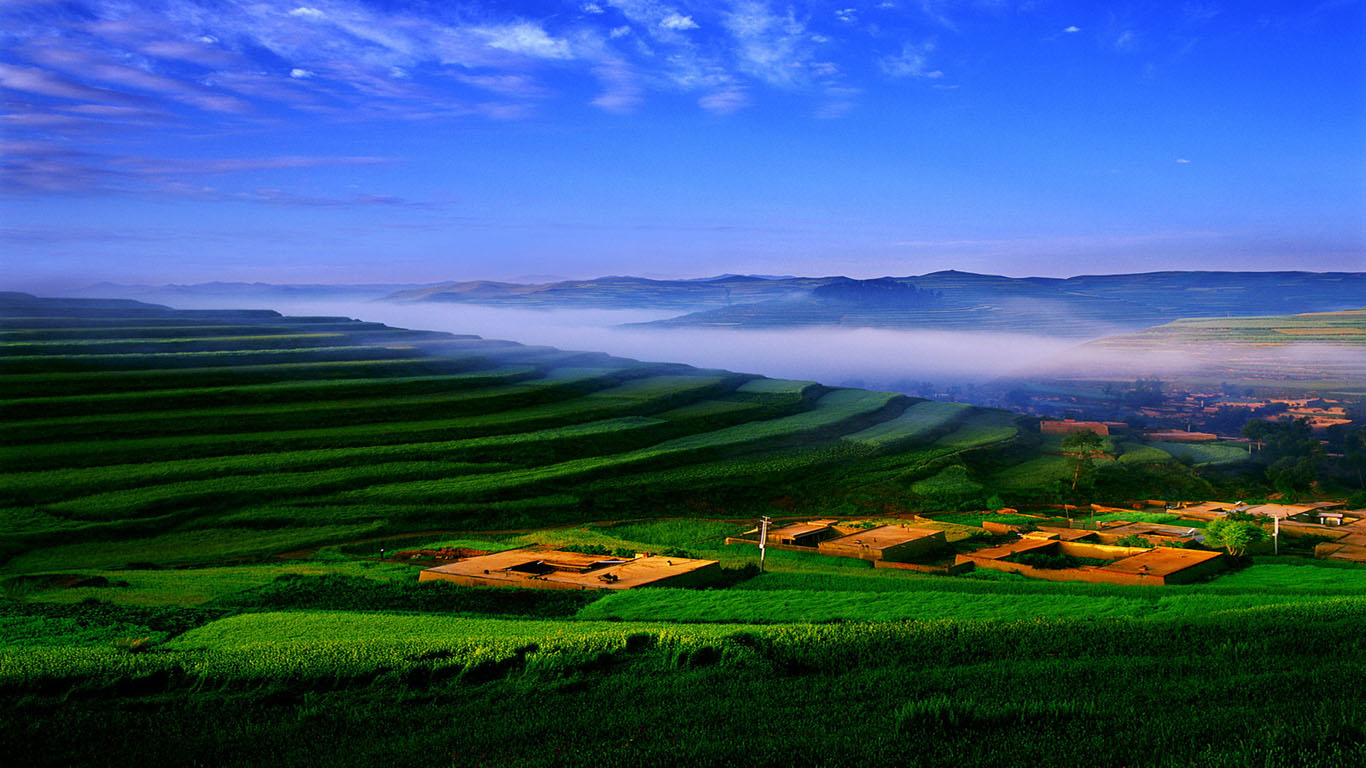 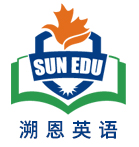 Para1: Stepping out of the bathroom, Anjali saw some inspiring posters on the wall.





Para2: After the recital, Deepak walked up to Anjali.
Plot Design for Para1：
What posters did she see? ( One or two posters can be created )
How did the posters influence Anjali?
What would Anjali do next? 
Could she win the opportunity? 
 How did she perform at the recital ( concert)
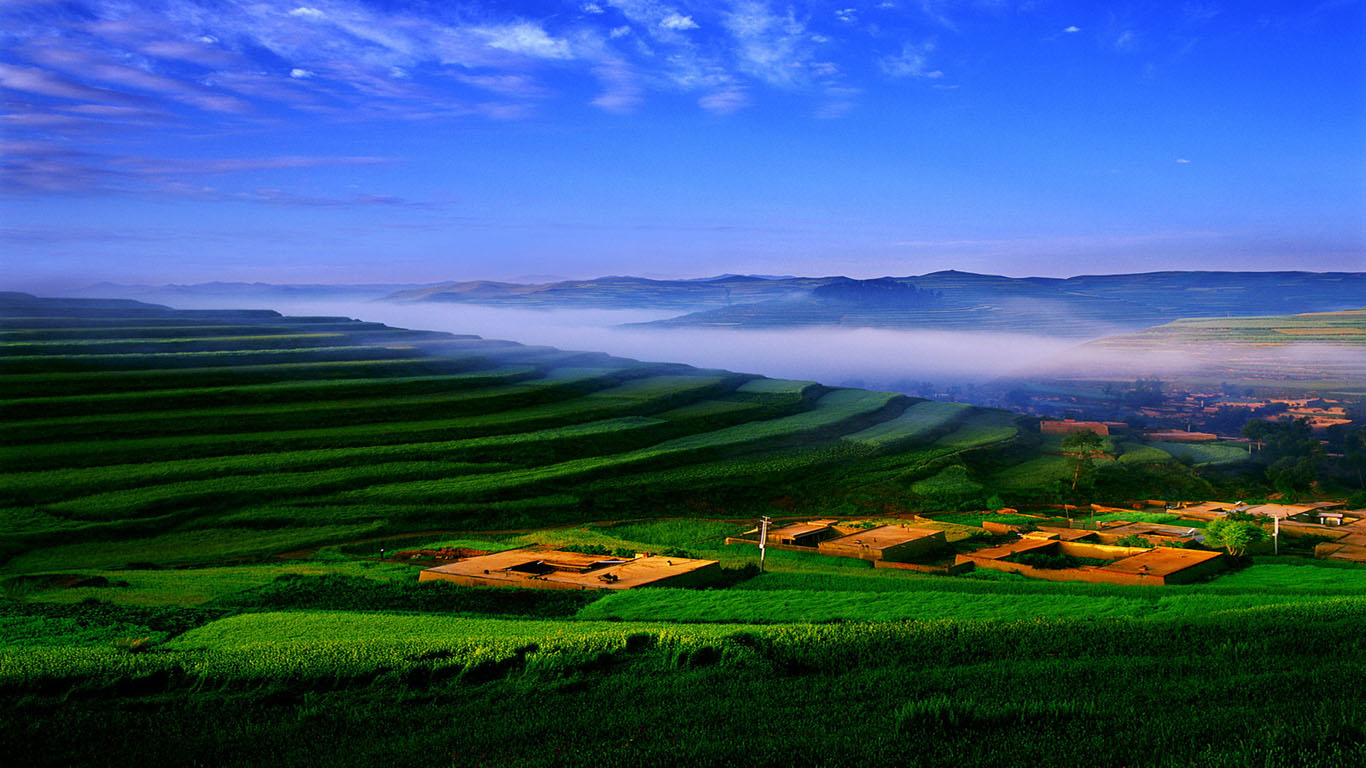 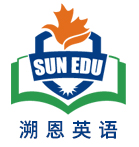 Para1: Para1: Stepping out of the bathroom, Anjali saw some inspiring posters on the wall. 
Para2: After the recital, Deepak walked up to Anjali.
Plot Design for Para2: 
 1. Why did Deepak walk up to Anjali? Still taunt? Or do something else?
 2. What would Deepak do ? 
 3.  How did Anjali feel? 
 4.  What if  Mr. Zakir saw the touching scene? 
 5.  What was the ending of the story?
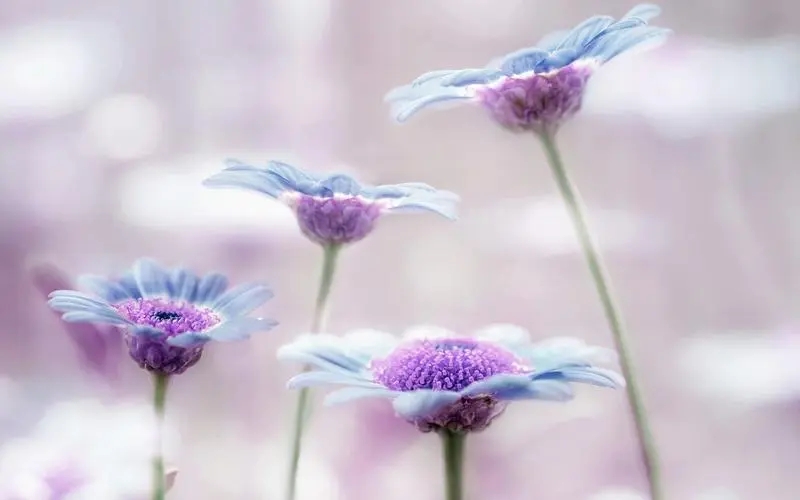 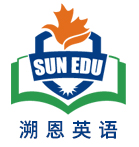 Deal with three links and the ending of the continuation
"I don't want to see a tabla or hear a tabla or play a tabla EVER AGAIN! ! ”Anjali yelled at the mirror. It was quiet for a moment. She believed it was one of her darkest days ever.
Para1: Stepping out of the bathroom, Anjali saw some inspiring posters on the wall. 
Link1 A: One read, "The Power of Persistence," featuring a famous musician who overcame obstacles to achieve his goal.
[Speaker Notes: 对同一场景，请老师提供更多的语料，对范文的分析很详细，但相比较，给学生提供更多的同情境下的多种表达，是学生所需要的。]
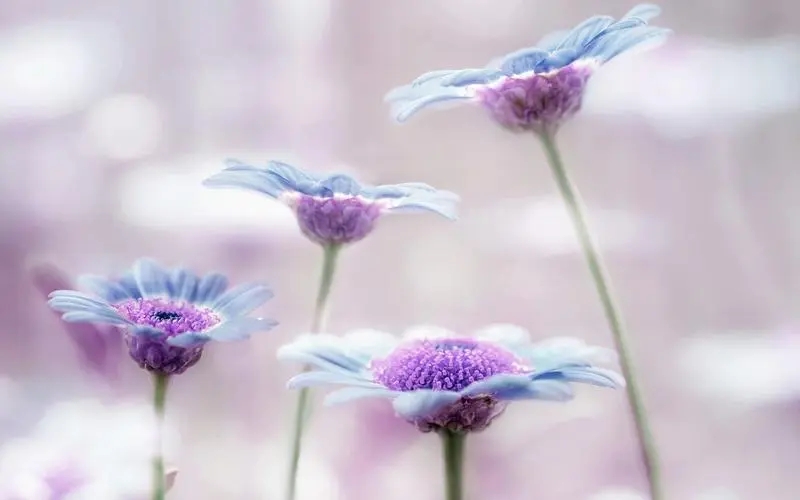 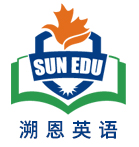 Deal with three links and the ending of the continuation
"I don't want to see a tabla or hear a tabla or play a tabla EVER AGAIN! ! ”Anjali yelled at the mirror. It was quiet for a moment. She believed it was one of her darkest days ever.
Para1: Stepping out of the bathroom, Anjali saw some inspiring posters on the wall. 
Link1B:  Inspired by those posters, Anjali felt ashamed of herself for giving up her dream in the midway because of Deepak’s unfair judgement.
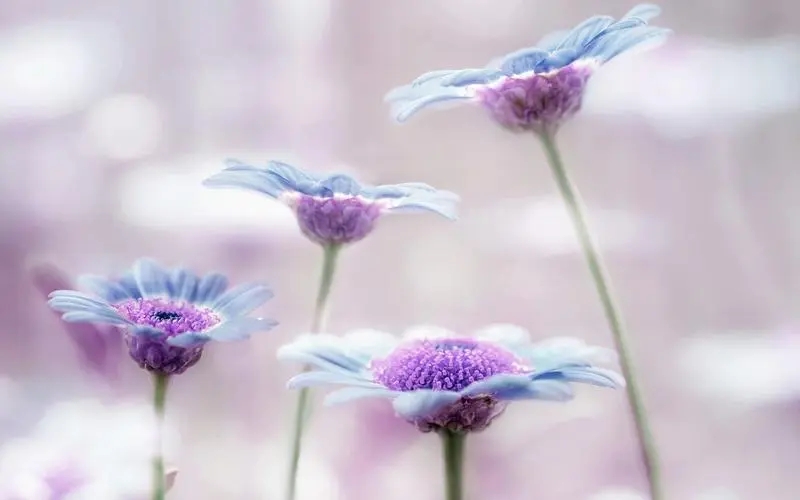 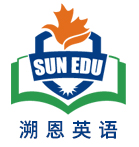 Para1: Stepping out of the bathroom, Anjali saw some inspiring posters on the wall. 
…
Link2A: No sooner had she finished her performance than excited cheers and thunderous applauses erupted! 

Para2: After the recital, Deepak walked up to Anjali.
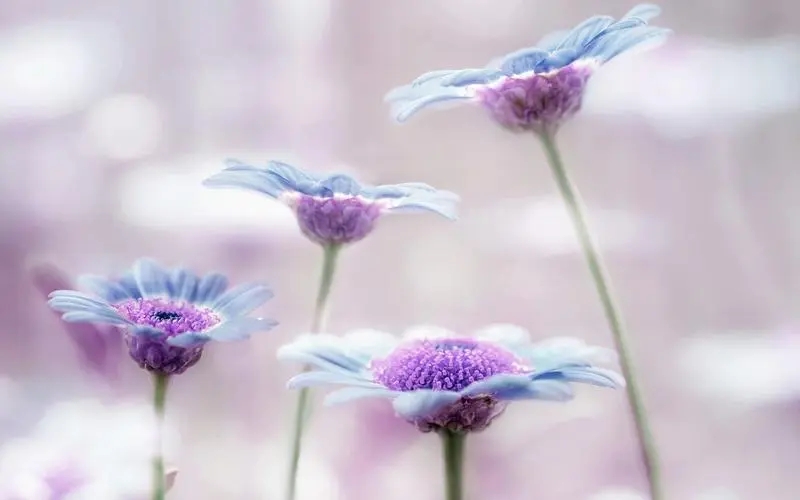 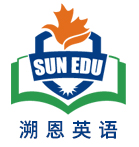 Para1: Stepping out of the bathroom, Anjali saw some inspiring posters on the wall. …
Link2B: Excited cheers and thunderous applauses from the enthusiastic audience exploded in the auditorium/ the concert hall . Anjali’s heart was almost beating out of her chest with extreme joy.  She made it! 

Para2: After the recital, Deepak walked up to Anjali.
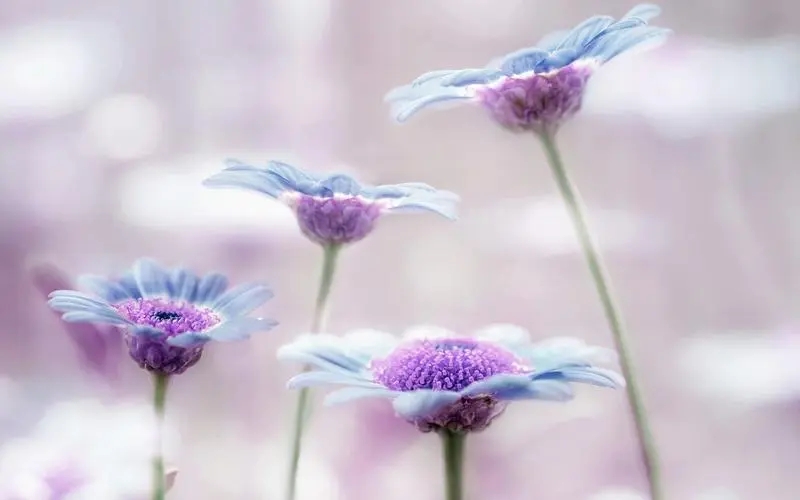 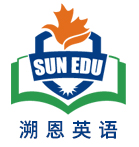 Para1: Stepping out of the bathroom, Anjali saw some inspiring posters on the wall. 
Para2: After the recital, Deepak walked up to Anjali. 
Link3 A: 
With butterflies in his stomach/ With his stomach doing flip-flops, Deepak cast an apologetic look at Anjali, lowered his head and stuttered, “ I-I’m sorry for what I did and said before. And you are really a tabla star.
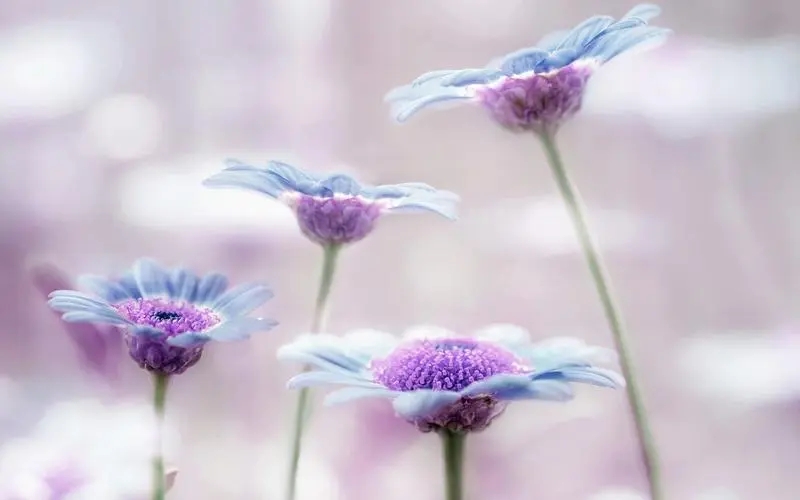 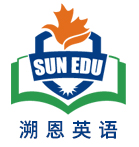 Para1: Stepping out of the bathroom, Anjali saw some inspiring posters on the wall. 
Para2: After the recital, Deepak walked up to Anjali. 
Link3 B: 
Deepak didn’t taunt Anjali this time. Instead, he sent his sincere congratulations on Anjali’s fantastic performance at the concert. “ Anjali, you are truly a tabla star.”  he thumbed up at Anjali, with admiration in his eyes.
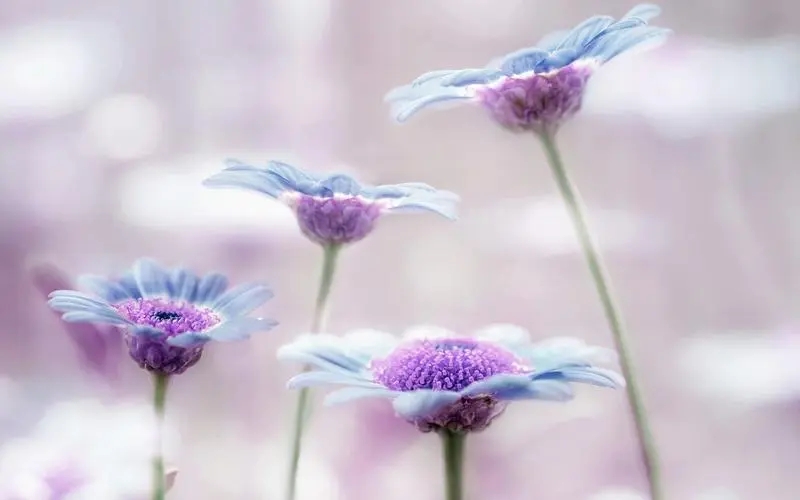 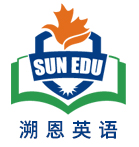 Para1: Stepping out of the bathroom, Anjali saw some inspiring posters on the wall. 
Para2: After the recital, Deepak walked up to Anjali. 
Link3 C: 
When Anjali eventually made eye contact with him,  Deepak looked into her eyes，apologized to her for his being mean and jealous and conveyed his sincere congratulations on her successful performance.
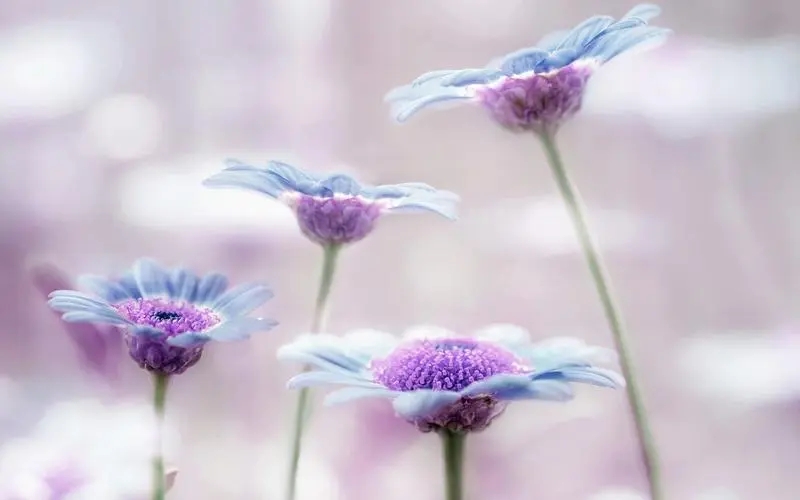 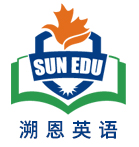 Para1: Stepping out of the bathroom, Anjali saw some inspiring posters on the wall. 
Para2: After the recital, Deepak walked up to Anjali. 
Ending A: 
With her eyes twinkling with thrill, Anjali breathed a sigh of relief. She made it! She proved girls could play tabla as well as boys by practicing more! And sharing music with others was just awesome!
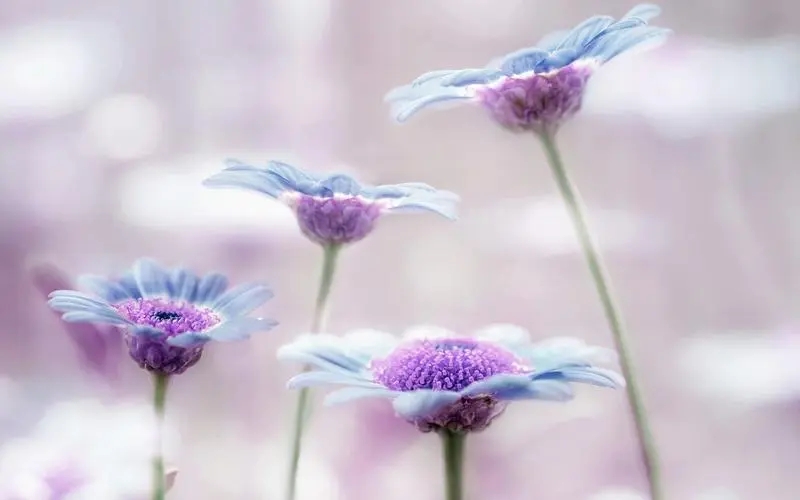 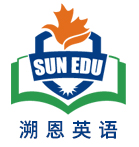 Para1: Stepping out of the bathroom, Anjali saw some inspiring posters on the wall. 
Para2: After the recital, Deepak walked up to Anjali. 
Ending B: 
Hearing that, Anjali reached out her hands to Deepak, grinning from ear to ear, “ With pleasure. Let’s  share the art of tabla with more people .”
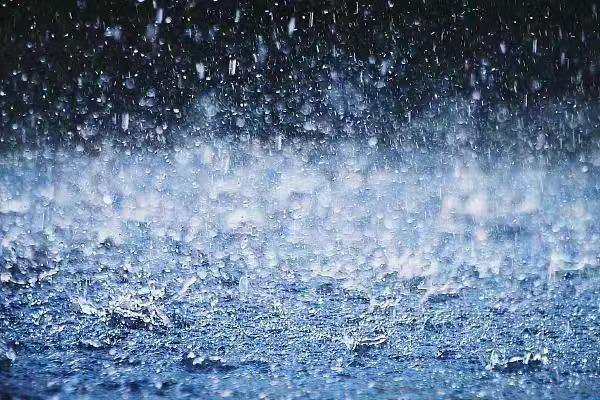 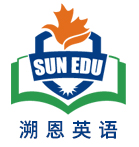 Para1: Stepping out of the bathroom, Anjali saw some inspiring posters on the wall.  One read, "The Power of Persistence," featuring a famous musician who overcame obstacles to achieve his goal.  Another showed a quote, "Music knows no gender, only passion."  These words inspired her. Feeling a renewed sense of purpose, Anjali resolved to focus even more on her practice. Due to Anjali’s constant efforts, Anjali was eventually chosen by Mr. Zakir to  perform onstage with him at his concert!  When Anjali’s show time was up, Anjali danced her fingers across tabla to perform the composition, attracting all the audience. No sooner had she finished her performance than excited cheers and thunderous applauses erupted! She made it!
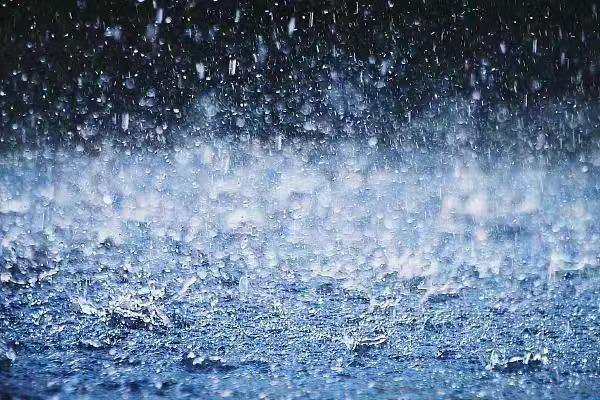 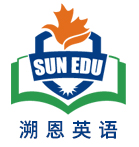 Para2: After the recital, Deepak walked up to Anjali. With butterflies in his stomach, Deepak cast an apologetic look at Anjali, lowered his head and stuttered, “ I-I’m sorry for what I did and said before. And you are really a tabla star.” Anjali, shocked by this unexpected compliment, didn't know how to respond. Never in her wildest dream had she imagined that she would hear these words from Deepak. Deepak summoned up all his courage and asked Anjali in a soft tone, “ Anjali, can I practice tabla with you ?”    Hearing that, Anjali reached out her hands to Deepak, grinning from ear to ear, “ With pleasure. Let’s  share the art of tabla with more people .”
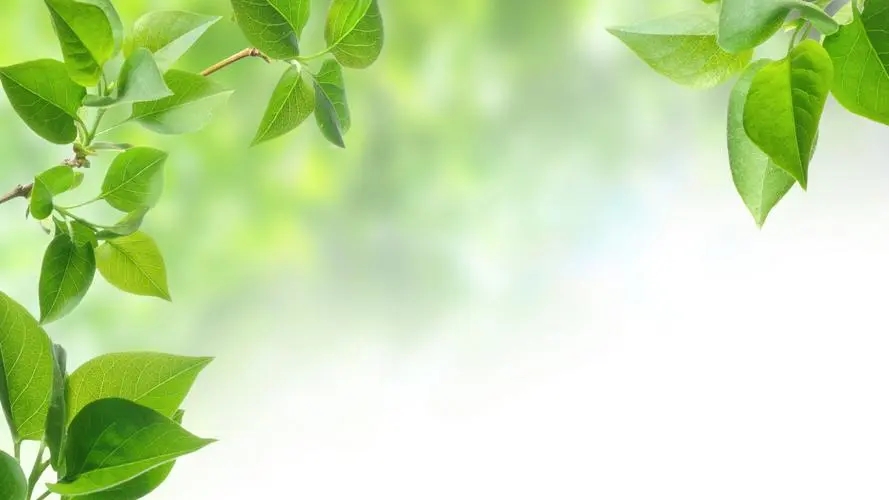 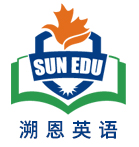 版本2
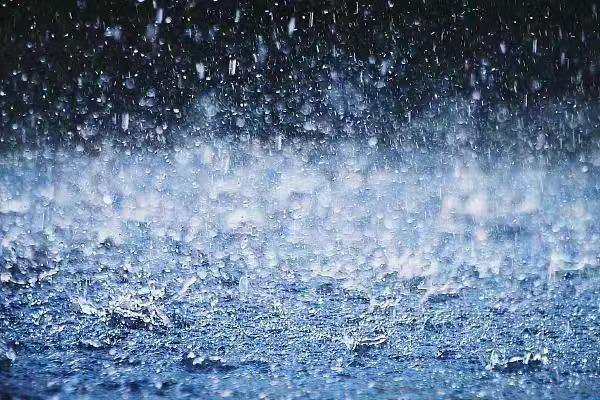 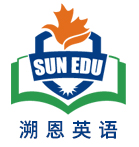 Para1: Stepping out of the bathroom, Anjali saw some inspiring posters on the wall.  Every poster featured an inspiring proverb as well as great men , male or  female.  As Anjali walked by, she seemed to hear what they said to her. “ Nothing is impossible to a willing heart.”  Then  “ Music shows no gender” echoed in her ears.  It dawned on her that only perfect skills could prove that Deepak was wrong!   Thanks to those posters that she ignored in her routine school life, her confidence was reignited and  she resolved to practice playing tabla even harder than before no matter what Deepak said about her.  Eventually, the big moment came and it was time for Anjali to show her talent.  Her fabulous performance won roaring thunders and cheers from the audience as well as admiration from her classmates including Deepak.
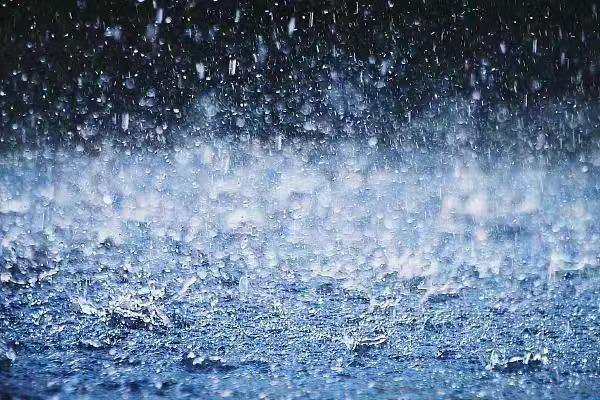 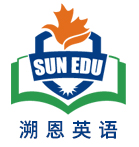 Para2: After the recital, Deepak walked up to Anjali. “ That was amazing!” Deepak said, genuinely impressed by her performance. Anjali was caught off guard by his unexpected comment, which was so different from his usual taunts. “ I – I am so sorry . I ‘ve been hard on you. It’s just that I was jealous. ”  Anjali didn’t respond, lost in thought. “But I wonder if I could play tabla with you.”  Anjalis’ previous anger gave way to understanding and forgiveness.
“ Sure! We can play table together after school!”  What a relief! Meanwhile, Anjali was proud that she also proved girls could play tabla as well as boys. And sharing music with others was just awesome!
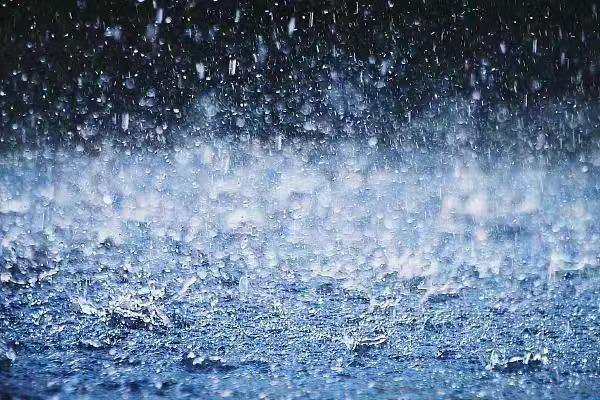 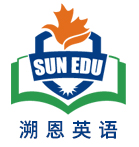 Para2: After the recital, Deepak walked up to Anjali. His expression was unreadable at first, but then he whispered to her, “You played really well today.” Anjali, taken aback by this unexpected compliment, didn‘t know how to respond. “I... I mean, I know I’ve been tough on you,” Deepak continued awkwardly, avoiding her gaze. “But seeing your fantastic performance today, I realized I was wrong. You belong on that stage as you show your brilliant talent for tabla.” Anjali was stunned. Never had she expected to hear that from Deepak.  For a moment, Anjali couldn’t believe her ears, but the sincere look on Deepak’s face confirmed that Deepak was serious.  It was likely that Deepak and Anjali could go further and share a mutual respect for the art of table.
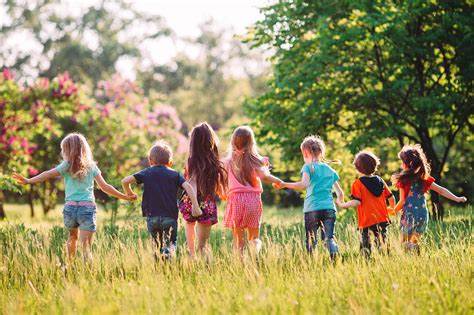 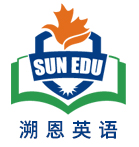 Hand in hand we can start to understand breaking down the walls 
that come between us for all time.Every time we give it all, we feel the flame eternally inside us.Lift our hands up to the sky,       
the morning calm helps us to live in harmony.  
For all time 
we can make this world a better place in which to live
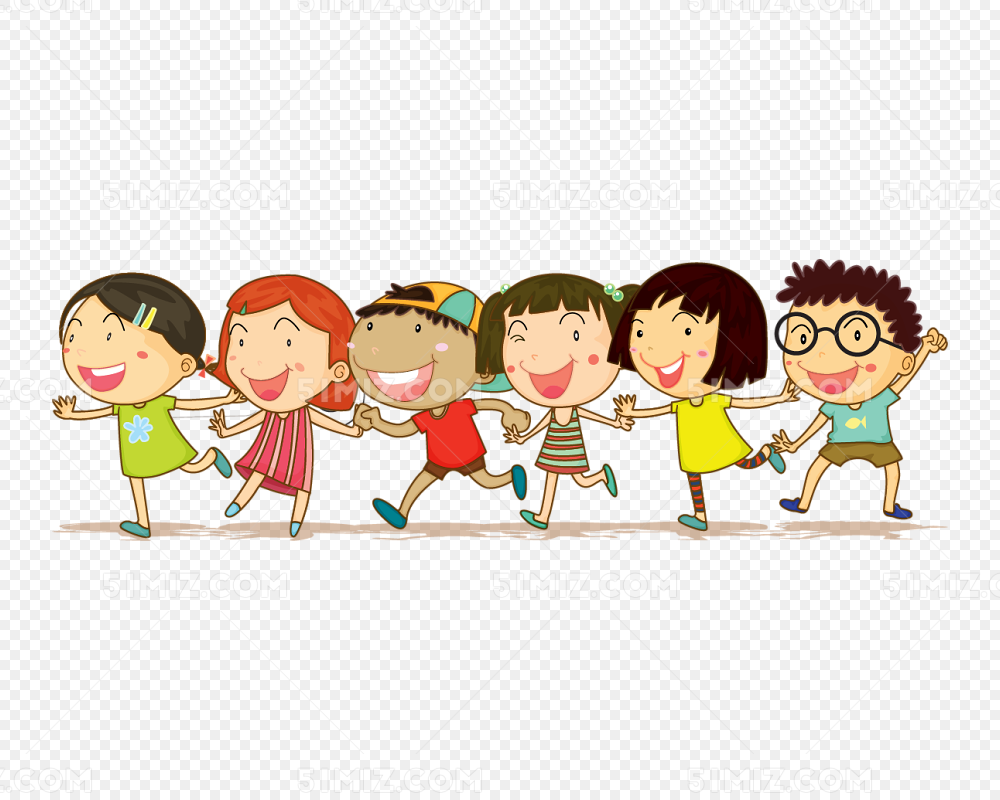